DFB Lasers for Near-IR Spectroscopy
Wavelength Tuning & Modulation Properties
Buried Double Heterostructure (BDH) Laser Diode
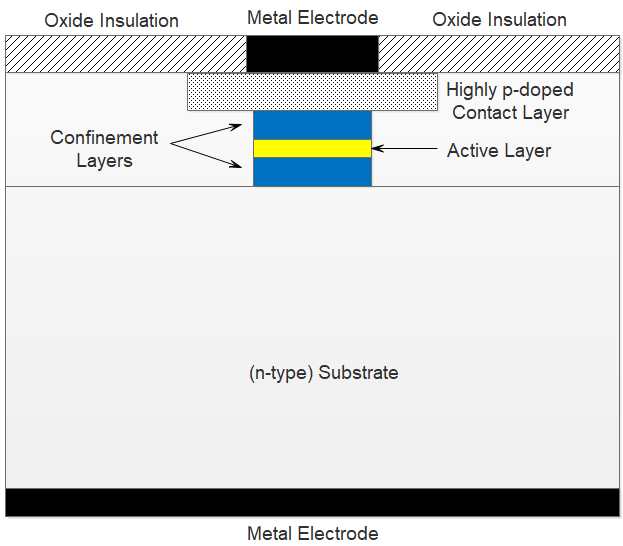 Multiple Quantum Well Laser DiodeSeparate Confinement Heterostructure
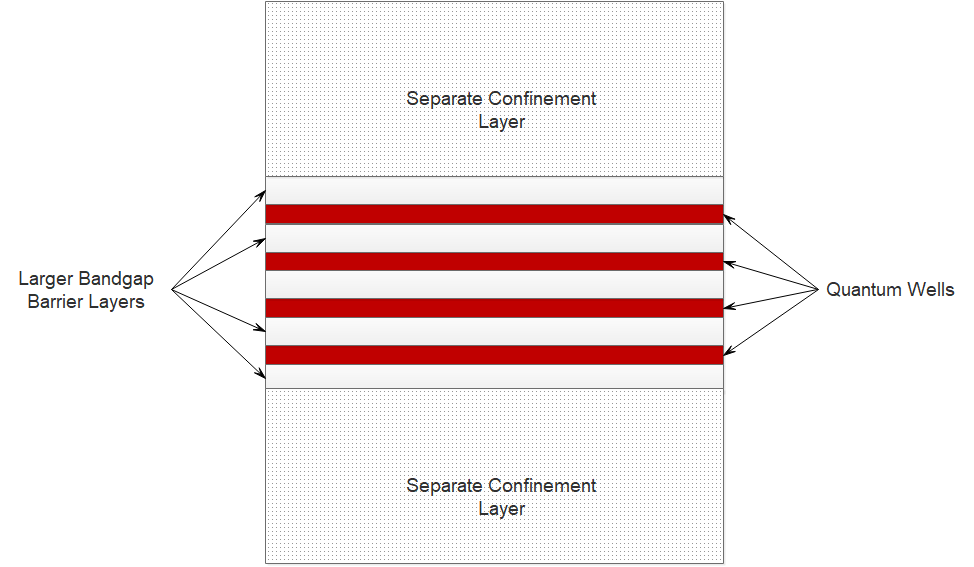 Wavelength Modulation Spectroscopy
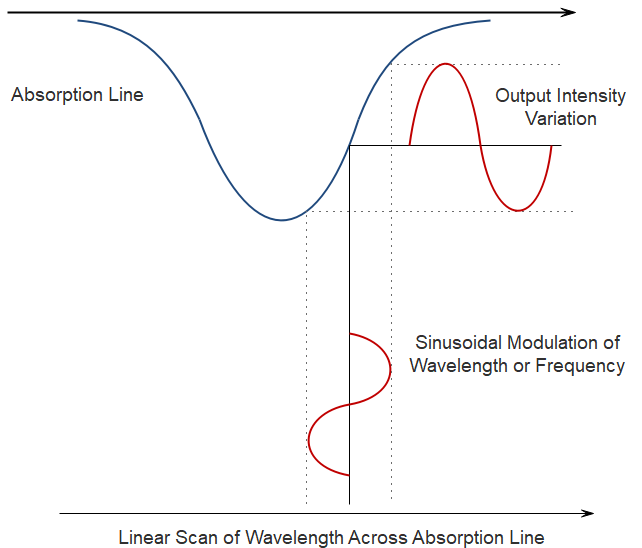 Contains fundamental and harmonics of the modulation frequency
Light vs Intensity Curve of Laser Diode Current & Intensity Modulation
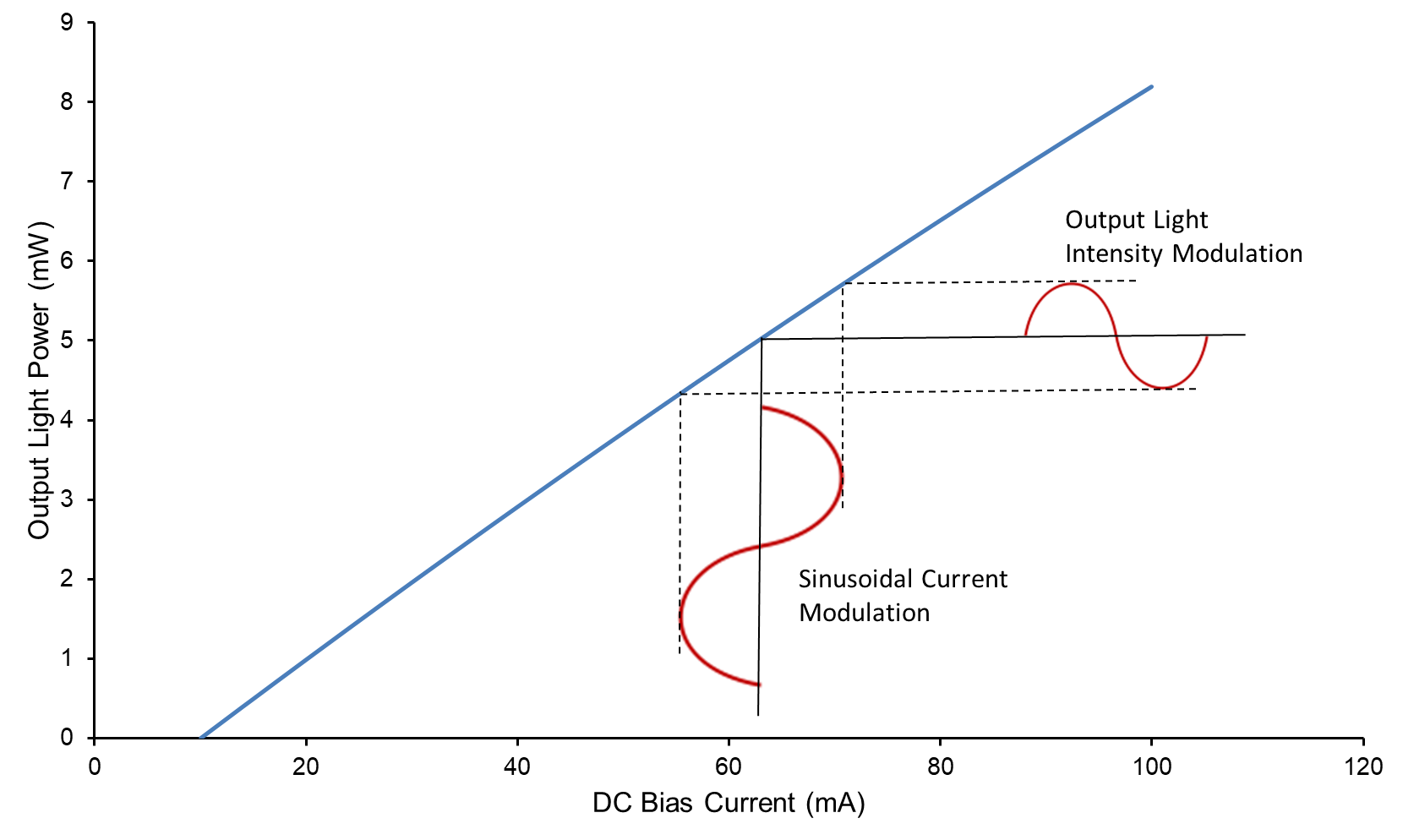 Slightly non-linear curve
im
Ib
Electrical Characteristics of Laser Diode
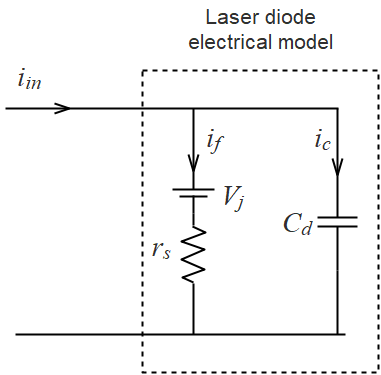 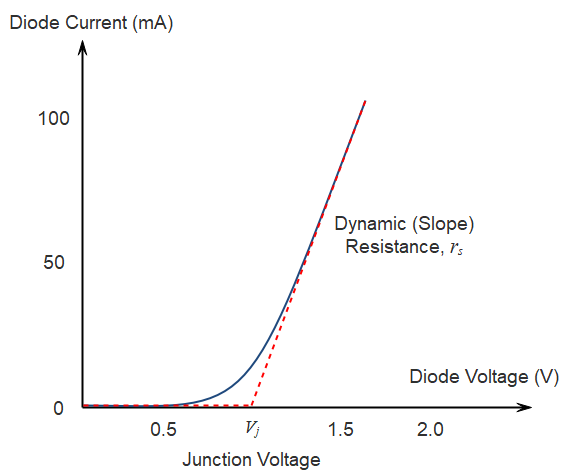 For rs~5W, Cd ~1nF, then f <0.20 for f <100kHz
Electrical Power Dissipated as Heat
Using
for the forward voltage, vf
With the forward current if consisting of a bias current Ib and a modulation current im:
RC Model of Heat Flow in Laser Diode
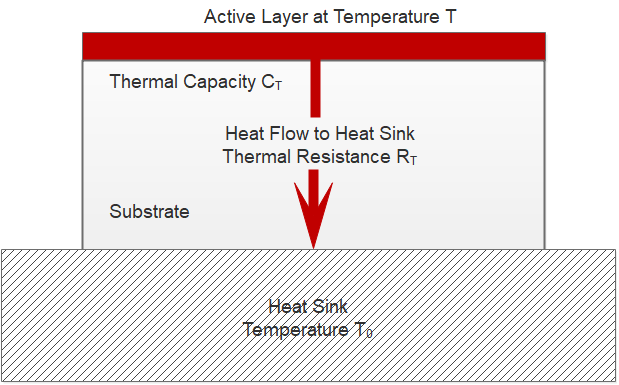 Relationship of Temperature Change to Change in Output Wavelength
A change in the laser temperature changes the physical length of the laser cavity or the grating period and also changes the refractive index. As a result, the output wavelength is changed according to:
where al and an are the thermal linear expansion and refractive index coefficients. 

Typically:
DC Thermal Tuning Characteristic
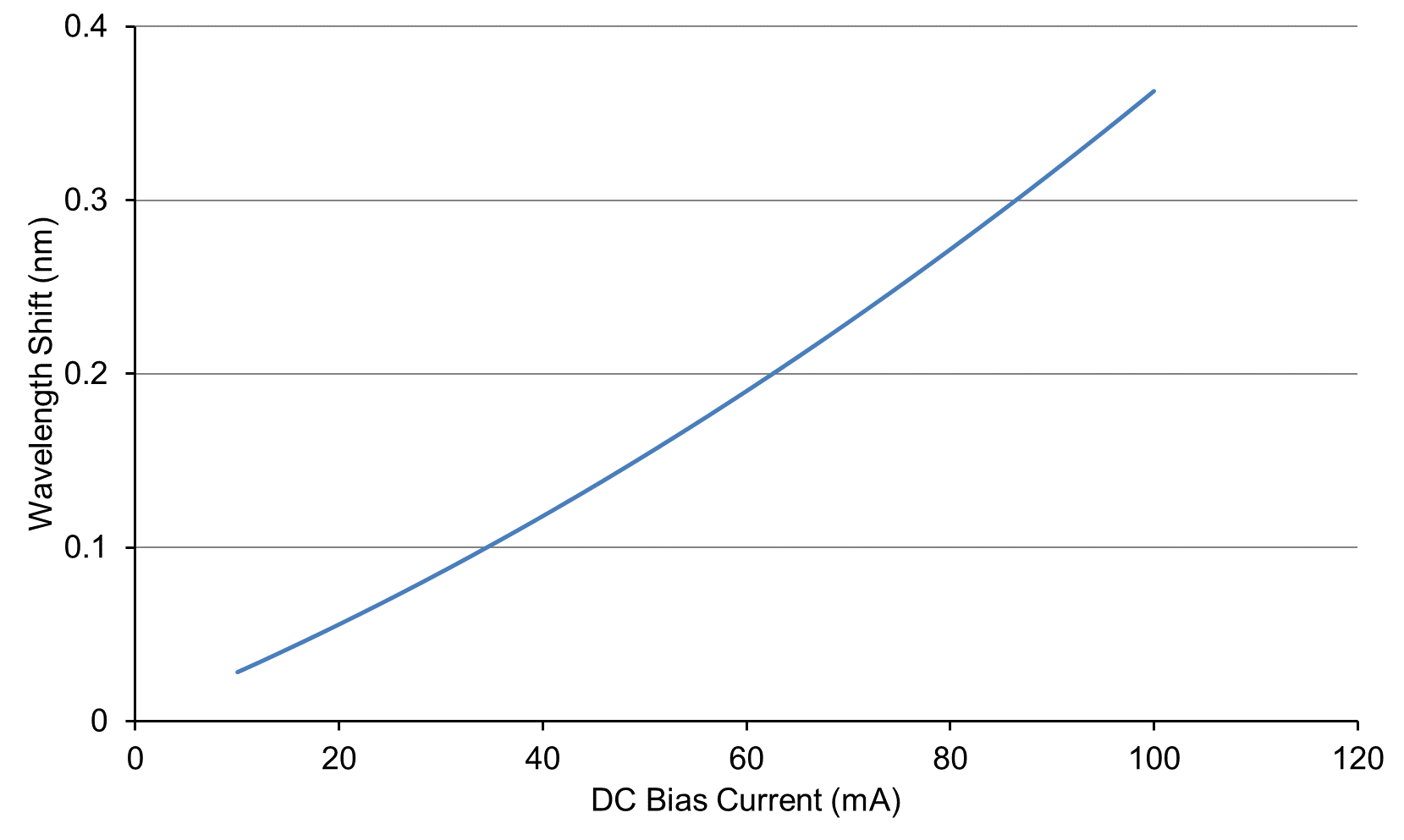 Thermal Tuning Coefficient (RC Model)
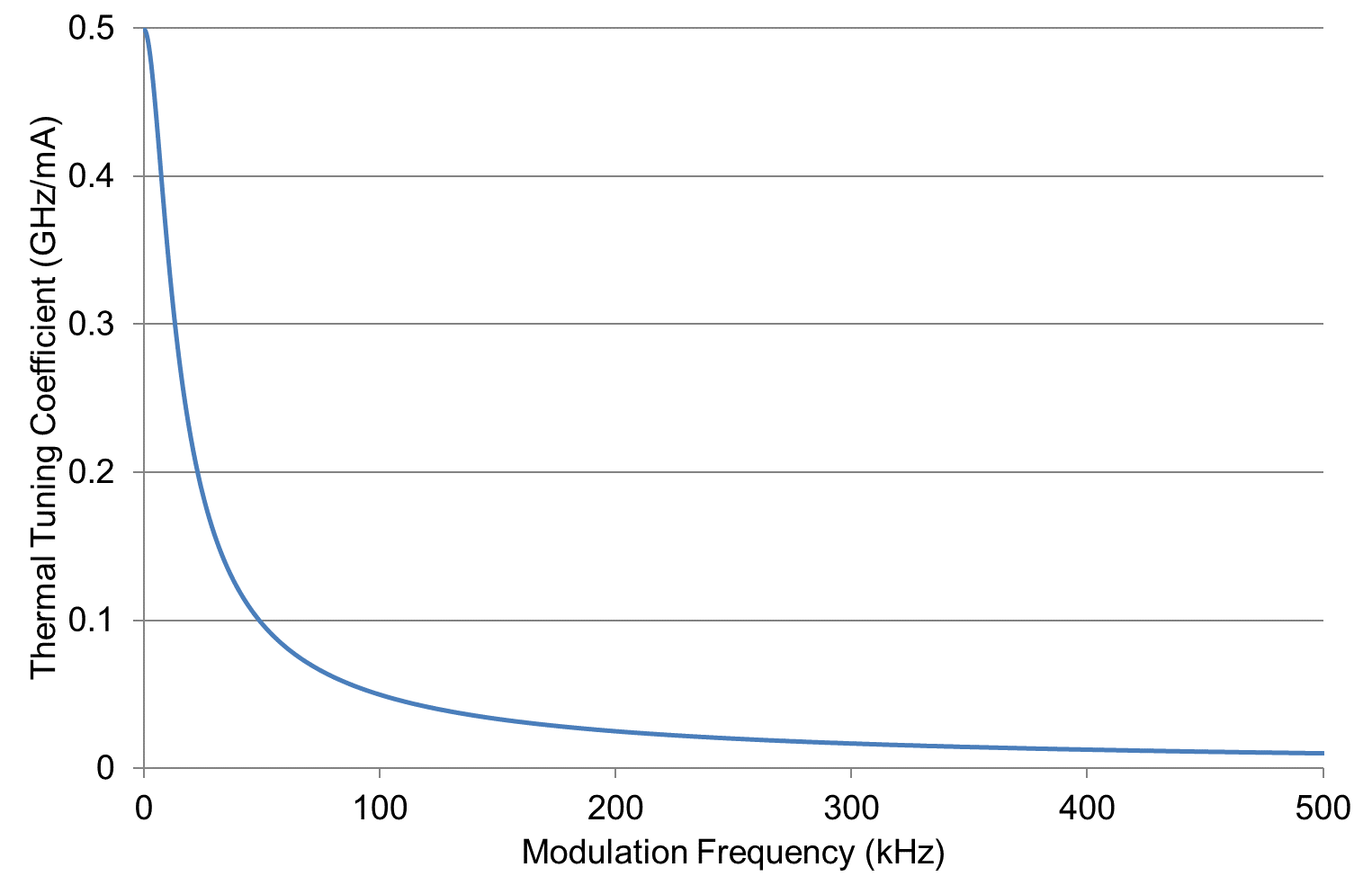 Thermal Phase Lag (RC Model)
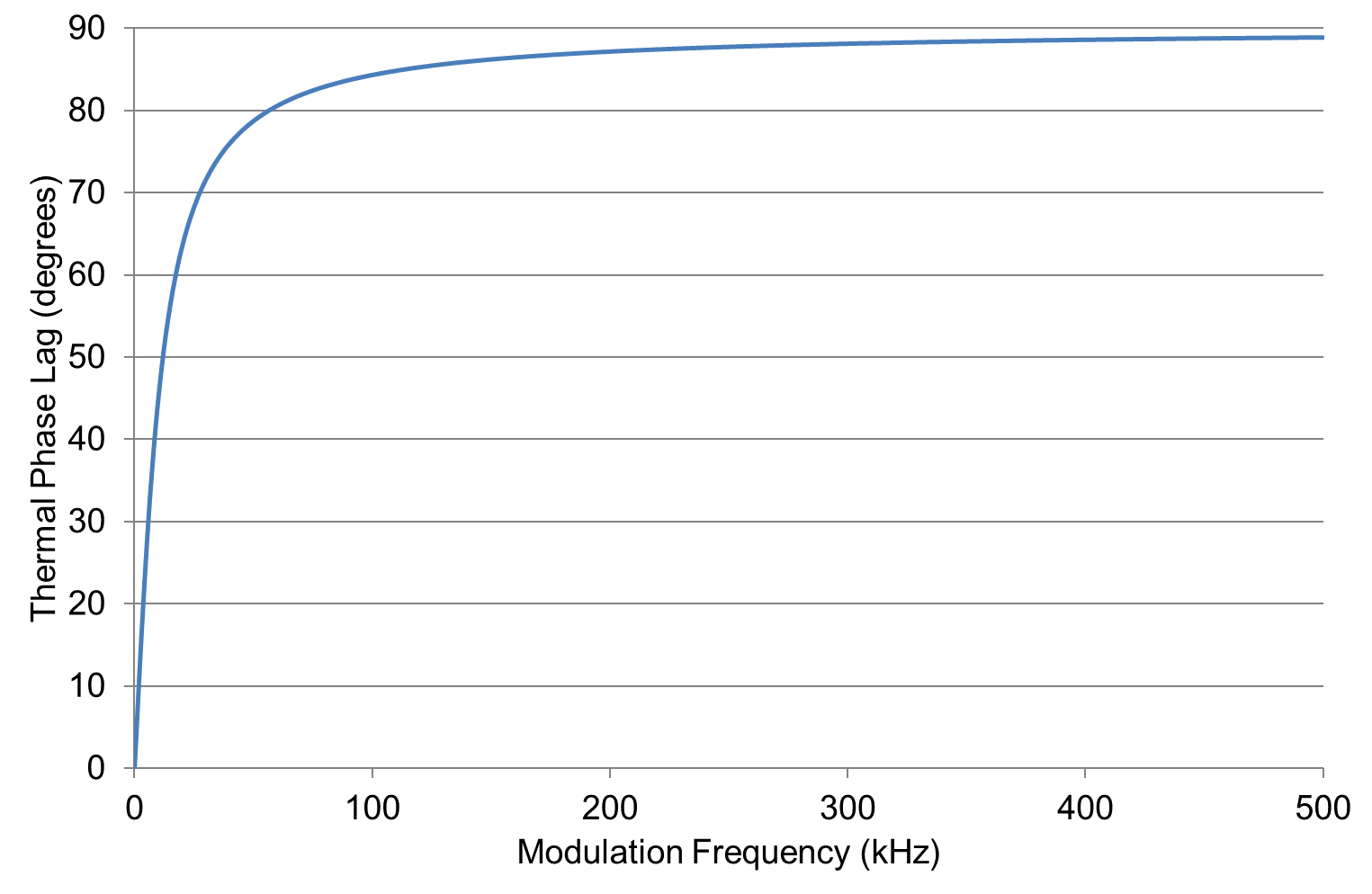 1-D Solution of the Heat Conduction Equation
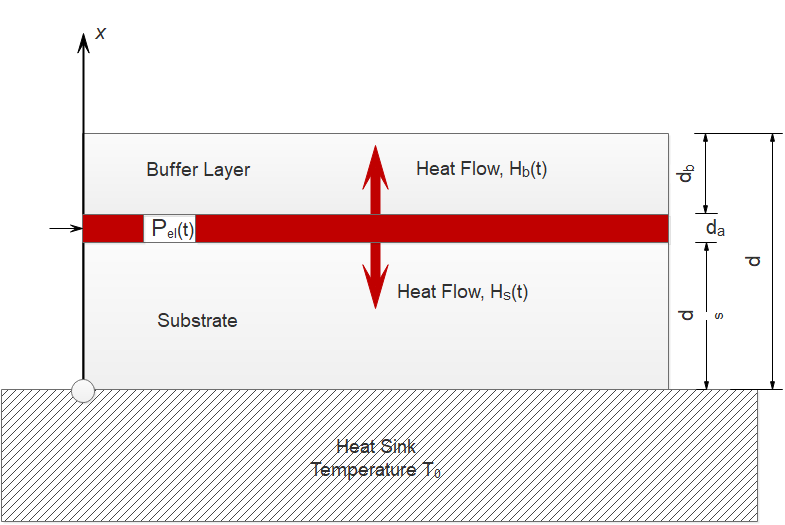 Comparison of RC Model with 1-D Solution of Heat Conduction Equation
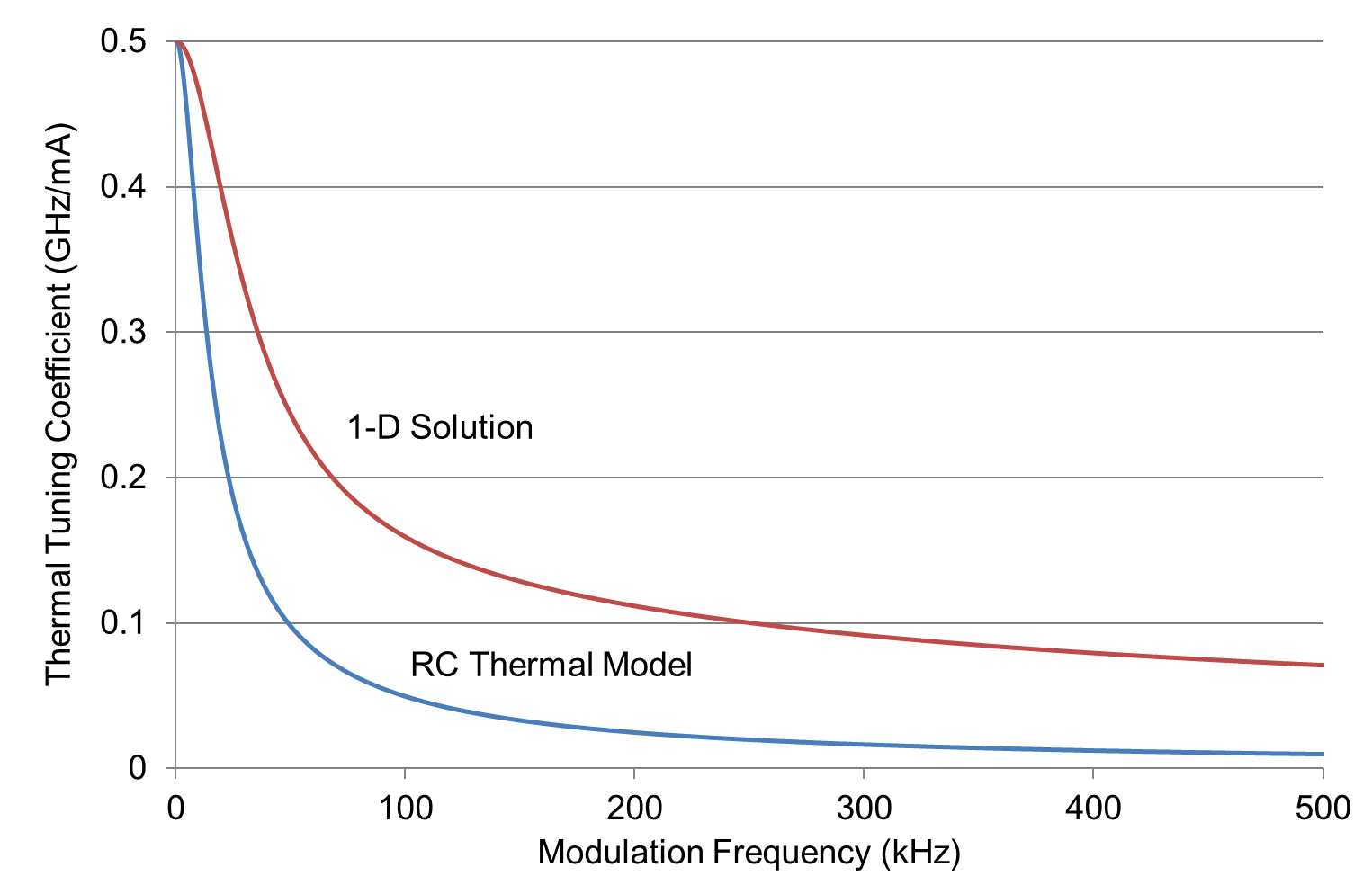 Comparison of RC Model with 1-D Solution of Heat Conduction Equation
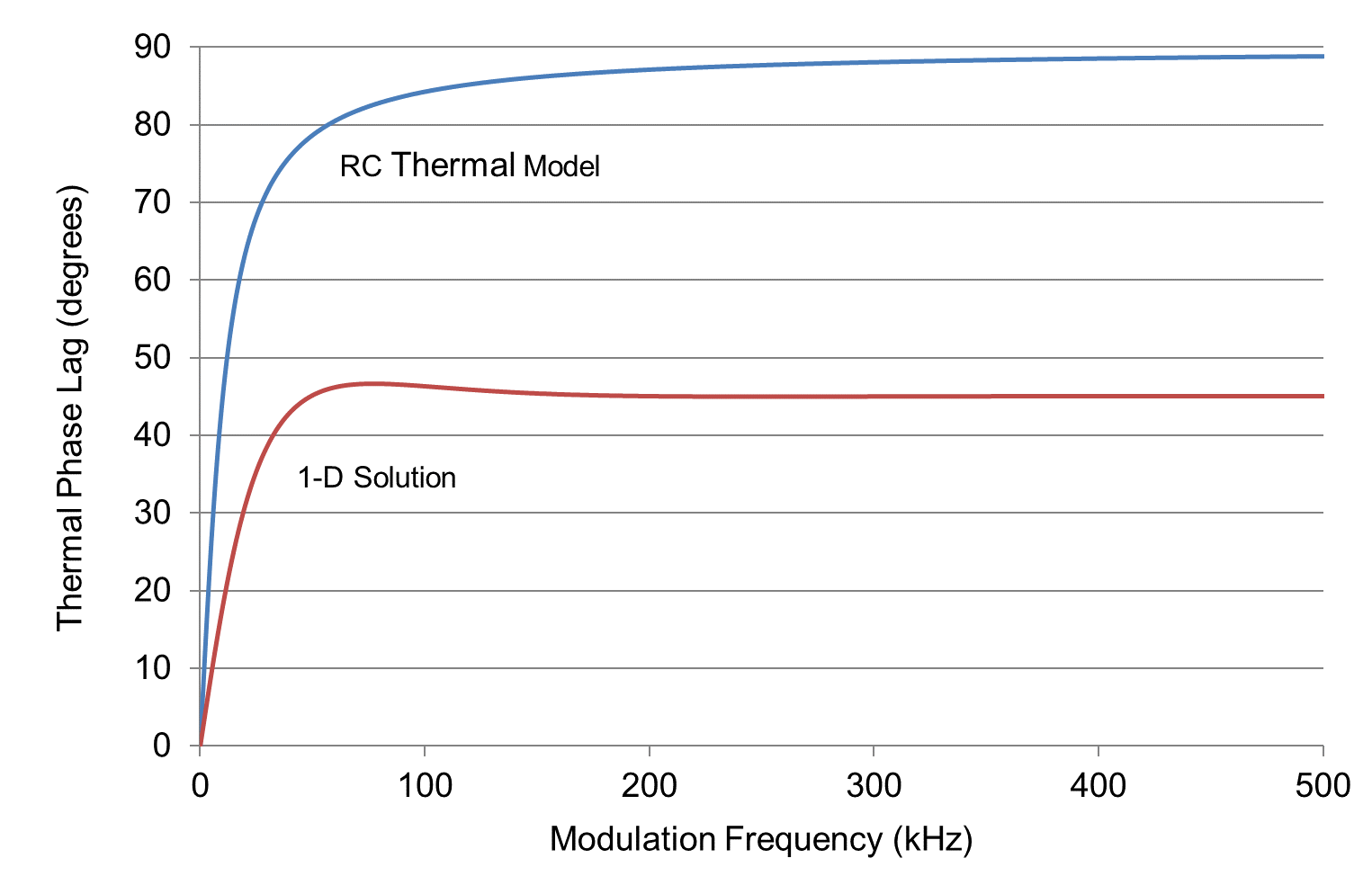 Carrier Modulation & Tuning
When current modulation is applied to a laser diode, carrier density modulation results in modulation of the real part, nr, of the refractive index of the active region which in turn causes modulation of the frequency of the output light.

 



There are two principal contributions to the carrier tuning coefficient:




Spectral hole-burning or gain compression: independent of the modulation frequency, typically ~10–100MHz/mA, in phase with the current modulation.
Spatial hole-burning: arises from the distribution of the carrier density along the laser cavity affecting the round-trip phase and the feedback losses of the cavity.
Perturbation in carrier density
Fractional frequency shift
Relative Phase of the Various Modulations
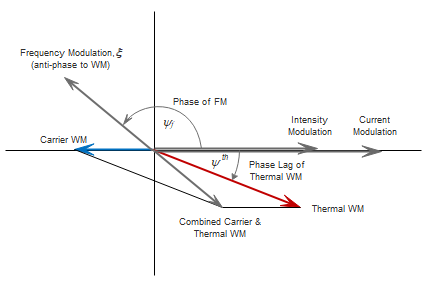 Total Tuning Coefficient(Thermal + Carrier Contributions)
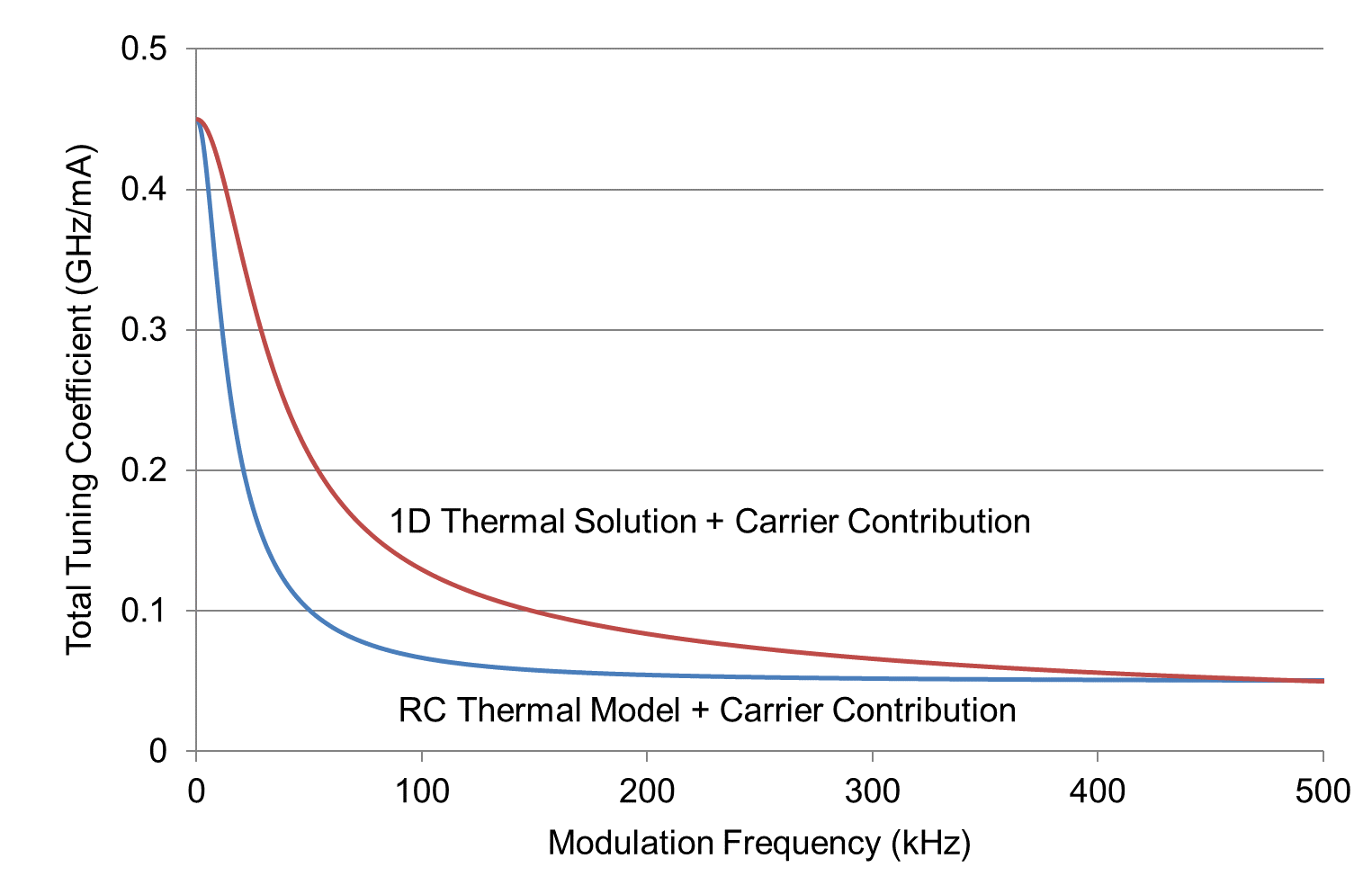 Total Phase Lag (Thermal + Carrier)
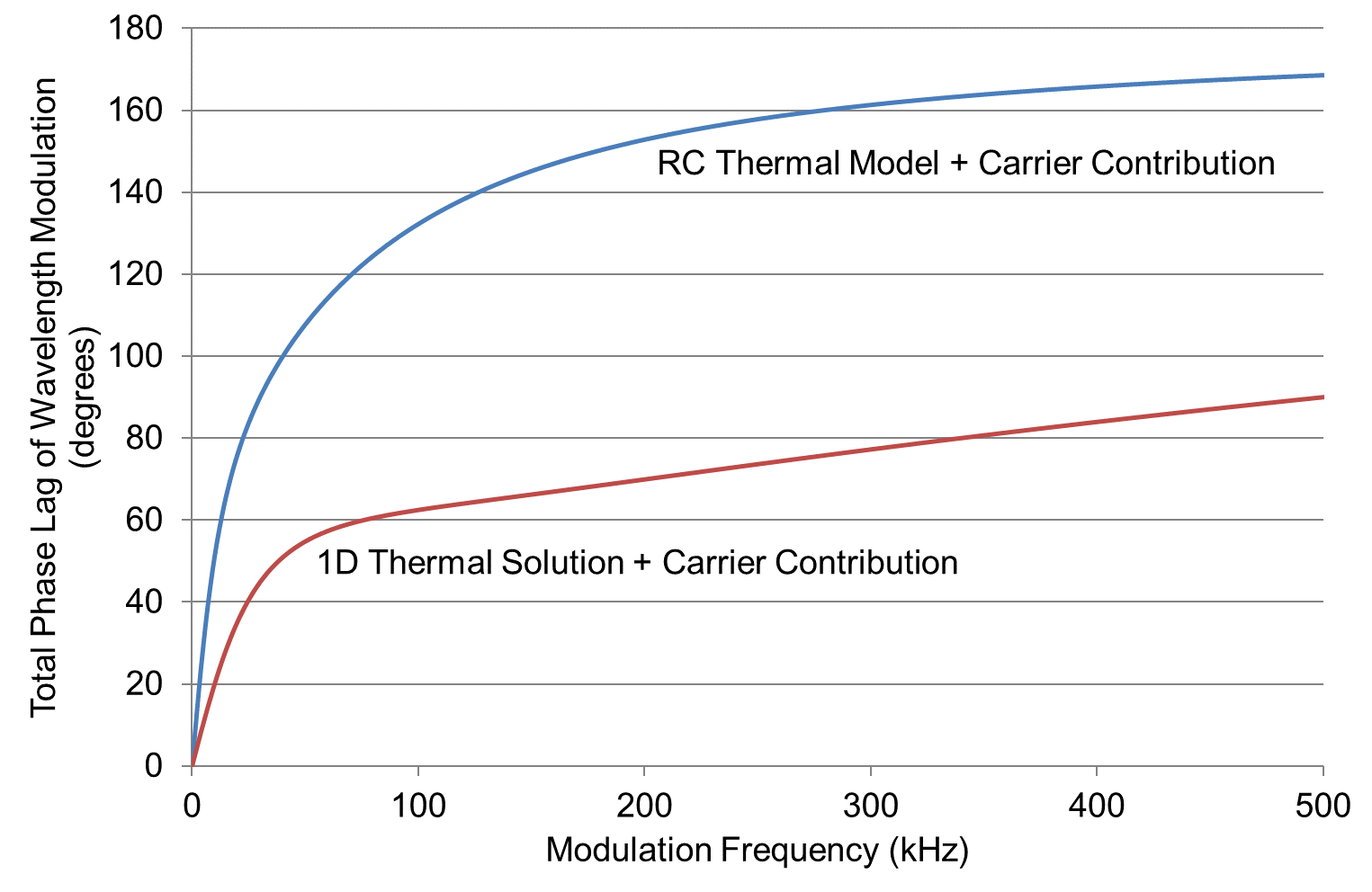 Fibre Ring Resonator for Measurement of Tuning Characteristics of DFB Lasers
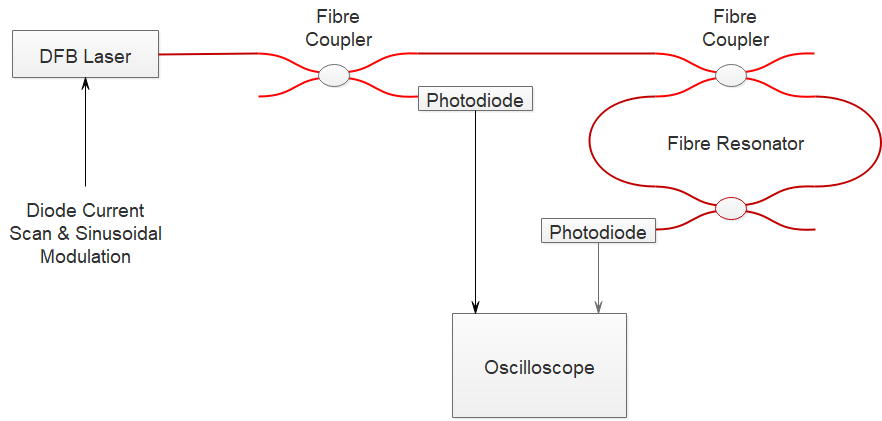 DC Wavelength Tuning from Linear Current Scan
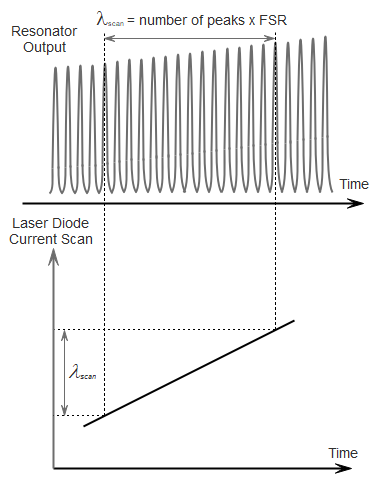 Measurement of the Magnitude and Phase of the Tuning Coefficient
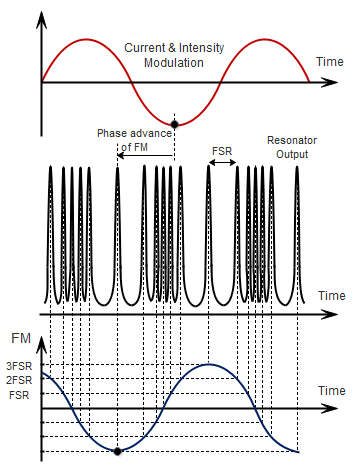 Summary & Conclusions
Frequency modulation in DFB lasers arises from both thermal and carrier tuning effects.

There is a phase shift between the intensity and the frequency modulation due to the thermal lag, which is dependent on modulation frequency.

Knowledge of the magnitude and phase of the tuning coefficient is important in understanding the harmonic signals that are generated with WMS